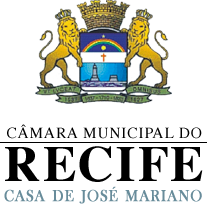 O PARECER NAS COMISSÕES
Disciplinamento regimental e técnica de sua elaboração
Carlos Albuquerque


Recife, 2017
Da apreciação das matérias pelas comissões
Regimento Interno
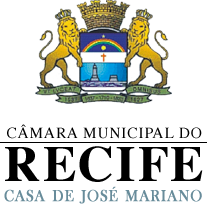 Da apreciação das matérias pelas comissões
Regimento Interno
Art. 153. As proposições distribuídas às comissões serão examinadas pelo relator, aquem caberá a elaboração do parecer, observado o disposto no art. 160. 
§ 1º A discussão e a votação do parecer serão realizadas pelos membros da comissão.
§ 2º Salvo disposição em contrário, as deliberações das comissões serão tomadas pormaioria dos votos, presente a maioria absoluta de seus membros, prevalecendo, em caso de empate, o voto do Presidente da Comissão.
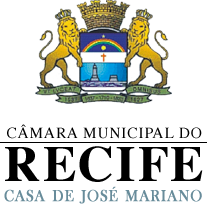 Da apreciação das matérias pelas comissões
Regimento Interno
Art. 154. No desenvolvimento dos seus trabalhos, as comissões observarão as seguintesnormas:
I - ao apreciar qualquer matéria, a comissão poderá propor a sua aprovação, total ouparcial, ou a sua rejeição, ou sugerir o seu arquivamento, formular substitutivo e apresentar emenda ou subemenda;
II - é lícito às comissões determinar o arquivamento de papéis enviados à sua apreciação,  exceto proposições, registrando-se o despacho respectivo na ata dos seus trabalhos;
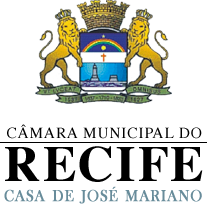 Da apreciação das matérias pelas comissões
Regimento Interno
Art. 154 (...)

III - lido o parecer, ou dispensada a sua leitura se for distribuído antecipadamente em avulsos, será ele de imediato submetido à discussão e votação;
IV - durante a discussão na comissão, somente podem usar da palavra o autor do projeto, o relator e demais membros da comissão, seguindo-se a votação;
V - se for aprovado o parecer em todos os seus termos, será tido como da comissão (...);
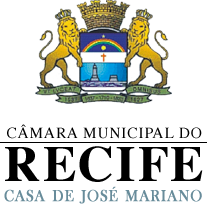 Da apreciação das matérias pelas comissões
Regimento Interno
VII - caso o parecer não seja acatado ou aprovado com restrições pela maioria dosmembros da comissão, o Presidente designará novo relator, cujo parecer deverá serapresentado até a reunião ordinária seguinte;
VIII - ao membro da comissão que a pedir, será concedida vista do processo pelo prazode 5 (cinco) dias úteis, desde que a matéria não esteja em regime de urgência;
IX - quando houver pedido de vista simultâneo por mais de um membro, ela seráconcedida conjuntamente, não podendo haver atendimento a pedidos sucessivos; 
Art. 155. Encerrada a apreciação da matéria, a proposição e os respectivos pareceresserão enviados à Assessoria Especial Legislativa para posterior inclusão na Ordem do Dia.
Dos Pareceres
Regimento Interno
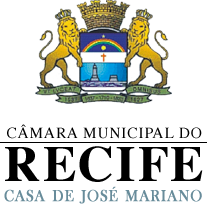 Dos Pareceres
Regimento Interno
Art. 156. Parecer é o pronunciamento da comissão sobre matéria sujeita a sua análise. 
Art. 157. Cada proposição terá parecer independente, salvo as proposições que tratemdo mesmo assunto e ainda não possuam parecer, as quais poderão ser apreciadas em conjunto.
Art. 158. Será proibida a apresentação de parecer conjunto pelas comissões.
Art. 159. Nenhuma proposição será submetida à discussão e votação sem parecer escrito da comissão competente, ressalvado o disposto na alínea “j” do inciso I do art. 74 deste Regimento e nos arts. 31 e 32 da Lei Orgânica do Município do Recife.
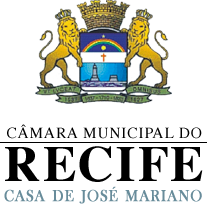 Dos Pareceres
Regimento Interno
Art. 160. O parecer constará de 3 (três) partes:
I - relatório, em que se fará exposição circunstanciada da matéria em exame;
II - voto do relator, em termos objetivos, com a sua opinião sobre a conveniência daaprovação ou rejeição, total ou parcial, da matéria, ou sobre a necessidade de dar-lhe substitutivo ou oferecer-lhe emenda; e
III - conclusão da comissão, com a decisão desta, a indicação dos vereadores votantes e os respectivos votos.
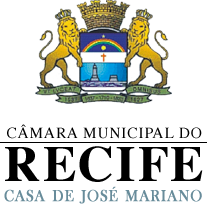 Dos Pareceres
Regimento Interno
Art. 161. O Presidente da Câmara devolverá à comissão o parecer que contrarie as disposições regimentais, para, quando for o caso, ser reformulado na sua conformidade.

Art. 163. Os membros das comissões emitirão seu juízo mediante voto.
§ 1º A simples subscrição do parecer do relator, não acrescentando, em seguida,qualquer observação a sua assinatura, implicará plena e irrestrita concordância do signatário com o fundamento e as conclusões manifestas pelo relator. 
§ 2º O voto será "pelas conclusões" se emitir considerações divergentes das apresentadas pelo relator, mas aceitar as suas conclusões;
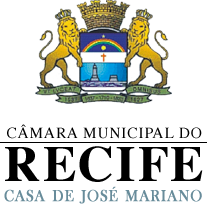 Dos Pareceres
Regimento Interno
§ 3º O voto será “com restrições" se emitir considerações que divirjam pontualmente das do relator, mantendo concordância com os aspectos fundamentais de suas considerações e com as suas conclusões;
§ 4º O voto será "contrário" se for oposto ao do relator.
§ 5º Será considerado “voto em separado” aquele que for fundamentado em razões escritas, divergentes ou não das conclusões do relator, podendo ser “pelas conclusões”, “com restrições” ou “contrário”. 
§ 6º Será considerado "vencido" o voto contrário ao parecer aprovado.
Dos Pareceres
Regimento Interno
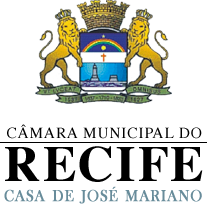 Art. 164. O parecer do relator somente se converterá em parecer da comissão seaprovado pela maioria dos seus membros.
Art. 165. Constituirá "voto vencido" do relator seu parecer não acolhido pela maioria da comissão.

Art. 166. O "voto em separado", divergente ou não das conclusões do relator, desde queacolhido pela maioria da comissão, passará a constituir o parecer da comissão.
Elaboração do Parecer
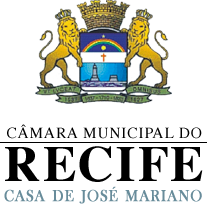 Elaboração do Parecer
Conceito:

Parecer é o pronunciamento da comissão sobre matéria sujeita a sua análise. (RI, art. 156)

Consiste no texto escrito que consolida a decisão do relator e/ou da comissão acerca da proposição, a qual é tomada por maioria.
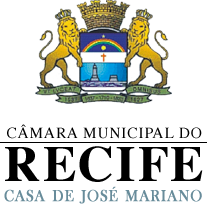 Elaboração do Parecer
Partes:

Art. 160. O parecer constará de 3 (três) partes:
I - relatório, em que se fará exposição circunstanciada da matéria em exame;
II - voto do relator, em termos objetivos, com a sua opinião sobre a conveniência da aprovação ou rejeição, total ou parcial, da matéria, ou sobre a necessidade de dar-lhe substitutivo ou oferecer-lhe emenda; e
III - conclusão da comissão, com a decisão desta, a indicação dos vereadores votantes e os respectivos votos.
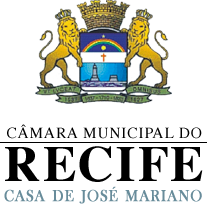 Elaboração do Parecer
Partes:

A prática da Câmara Municipal do Recife estabeleceu que o parecer será composto de:

1) Ementa;
2) Relatório;
3) Análise;
4) Voto do Relator;
5) Conclusão da  Comissão.
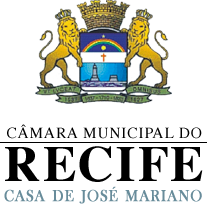 Elaboração do Parecer
Partes:

Ementa 

1.1) De onde emana o parecer (de qual comissão);
1.2) O tipo de proposição, por extenso, número e ano;
1.3) A matéria referida na proposição.

Ex.: “Da COMISSÃO DE DEFESA DOS DIREITOS HUMANOS E CIDADANIA sobre o Projeto de Lei Ordinária (PLO) n.º ___/2017, que Altera a Lei nº ___/20__, acrescentando o inciso __ no art. ___”.
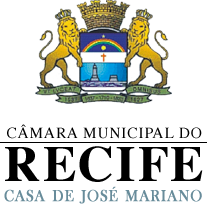 Elaboração do Parecer
Partes:

2) Relatório 

2.1) A tramitação da proposta;
2.2) Esclarecer, resumidamente, o conteúdo da proposição e qual o seu objetivo;
2.3) Expor os principais argumentos em defesa da aprovação da proposição, descritos na justificativa.
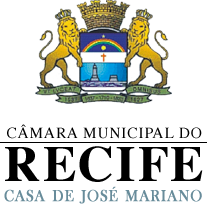 Elaboração do Parecer
Partes:

3) Análise
		Neste ponto, proceder-se-á ao embasamento técnico que dará fundamentação à conclusão do relator e/ou da comissão, examinando-se a proposição em conformidade com a área temática da comissão.
		Fundamentar acerca da viabilidade/conveniência técnica (de acordo com a área temática da comissão) da proposição, por meio de, por exemplo:

	a) Argumentos técnicos da área temática;
	
	b) Apresentação de dados e/ou estudos que ratifiquem o argumento pela aprovação ou rejeição da proposição, informando-se a fonte.

	c) Indicação de Municípios que já adotam normas idênticas, e os resultados até então obtidos.
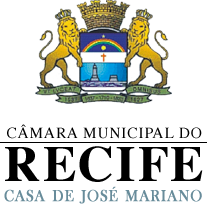 Elaboração do Parecer
Partes:

4) Voto do Relator

		Aqui, consubstancia-se a conclusão do Relator, por meio do emprego de expressões diretas. 
 
Ex.: “Conforme o exposto, votamos pela APROVAÇÃO do Projeto de Lei nº ___/2017 de autoria do Vereador ________”.
Elaboração do Parecer
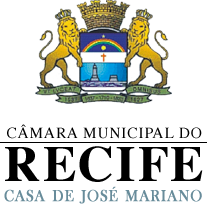 Partes:

5) Conclusão da Comissão

	Expõe a conclusão da comissão quanto à Aprovação ou Rejeição da proposição.


Ex: “Do exposto, opina a Comissão _______________________ pela APROVAÇÃO do Projeto de Lei nº ___/2017 de autoria do Vereador _________.
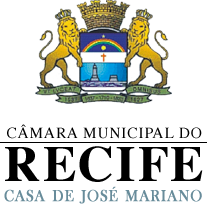 Elaboração do Parecer
Aspectos textuais:

1) Linguagem clara e objetiva;

2) Evitar palavras/termos rebuscados, salvo imperiosa necessidade técnica;

3) Preferir paráfrases a citações longas;

4) Referências bibliográficas em notas de rodapé;

5) Documentos não acessíveis ao público em geral não devem ser citados como bibliografia;

6) Pertinência temática.
Competência das Comissões Temáticas
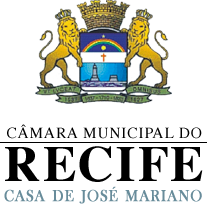 Competência das Comissões Temáticas
Art. 112. As Comissões Permanentes da Câmara Municipal do Recife são as seguintes:
I - Comissão de Legislação, Justiça e Redação;
II - Comissão de Finanças, Orçamento e Desenvolvimento Econômico;
III - Comissão de Educação, Cultura, Turismo e Esportes;
IV - Comissão de Saúde;
V - Comissão de Planejamento Urbano, Obras e Meio Ambiente;
VI - Comissão de Acessibilidade e Mobilidade Urbana;
VII - Comissão de Direitos Humanos e Cidadania;
VIII - Comissão de Segurança Cidadã; e
IX - Comissão de Ética e Decoro Parlamentar
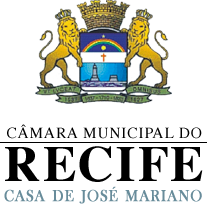 Competência Temática das Comissões
Comissão de Legislação, Justiça e Redação

Art. 113. À Comissão de Legislação, Justiça e Redação compete especificamente: 
I - opinar sobre aspectos de constitucionalidade, legalidade, juridicidade, regimentalidade e de técnica legislativa dos projetos em tramitação na Câmara, os quais não poderão ser incluídos na Ordem do Dia sem o seu parecer, salvo nos casos expressamente previstos neste Regimento;
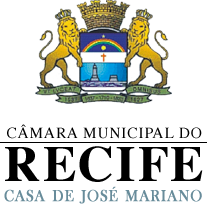 Competência Temática das Comissões
Comissão de Finanças, Orçamento e Desenvolvimento Econômico

Art. 114. À Comissão de Finanças, Orçamento e Desenvolvimento Econômico compete especificamente: I - manifestar-se sobre qualquer proposição ou matéria sujeita à apreciação da Câmara, relacionada com:
a) a Lei de Diretrizes Orçamentárias (LDO), o Plano Plurianual (PPA) e a LeiOrçamentária Anual (LOA);
b) o parecer prévio emitido pelo Tribunal de Contas do Estado de Pernambuco, porintermédio de um colegiado resultante de sua junção com a Comissão de Legislação, Justiça e Redação;
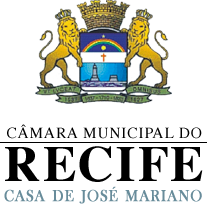 Competência Temática das Comissões
Comissão de Finanças, Orçamento e Desenvolvimento Econômico


c) a execução orçamentária dos Poderes Executivo e Legislativo do município;
d) os assuntos tributários, empréstimos públicos, abertura de créditos, suplemento de verbas e dívidas públicas; 

e) a fixação ou alteração de vencimentos do funcionalismo municipal;
f) a prestação e tomada de contas do Prefeito e das entidades da administração indireta do município;
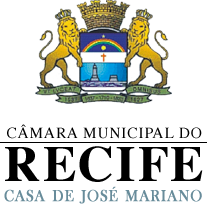 Competência Temática das Comissões
Comissão de Finanças, Orçamento e Desenvolvimento Econômico

g) os fundos municipais e tarifas; 
h) a concessão de benefícios, anistia e incentivos fiscais;
i) os assuntos econômicos do município; e
j) a Previdência Social Municipal.
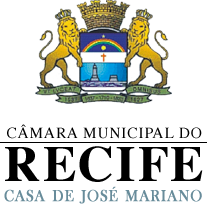 Competência Temática das Comissões
Comissão de Finanças, Orçamento e Desenvolvimento Econômico

III - emitir parecer referente à proposição da Comissão Executiva que disponha sobre afixação dos subsídios dos Vereadores, do Prefeito e do Vice-Prefeito, e dos Secretários,observando os parâmetros e critérios estabelecidos na legislação pertinente;
IV - emitir parecer sobre proposição da Comissão Executiva que fixe os subsídios dePrefeito, Vice-Prefeito e Secretários;
V - opinar, quanto às implicações financeiras e disponibilidades orçamentárias que lhepossibilitem exequibilidade, sobre matéria que, direta ou indiretamente, altere a despesa ou a receita do município ou que acarrete encargos ao erário municipal;
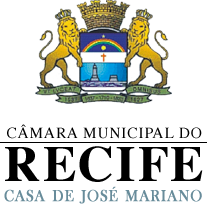 Competência Temática das Comissões
Comissão de Educação, Cultura, Turismo e Esportes

Art. 115. À Comissão de Educação, Cultura, Turismo e Esportes compete,especificamente, opinar, no mérito, sobre quaisquer proposições ou matérias que tratem de: 

I - educação e instrução pública e privada;
II - artes e patrimônio histórico;
III - convênios escolares e bolsas de estudo; 

IV - cultura, esportes e turismo;
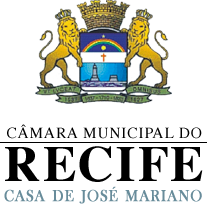 Competência Temática das Comissões
Comissão de Educação, Cultura, Turismo e Esportes

V - denominação de logradouros públicos, inclusive alterações da toponímiapreexistente;
VI - concessão de títulos de cidadania recifense e outorga da “medalha José Mariano” e de outras honrarias e prêmios;
X - atividades desportivas e recreativas promovidas pelo município do Recife no que tange à política municipal de desportos.
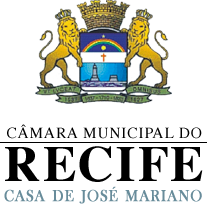 Competência Temática das Comissões
Comissão de Saúde

Art. 116. Compete à Comissão de Saúde, especificamente, opinar, no mérito, sobreproposições ou quaisquer matérias que tratem de:
I - formulação e implementação da Política Municipal de Saúde e do processo deplanificação em saúde e o controle social;
II - comportamento dos indicadores de saúde, na perspectiva da elevação da qualidadede vida e da melhoria do perfil epidemiológico da população;
III- ações e serviços de prevenção e controle dos fatores determinantes e condicionantes do meio ambiente, que interferem na saúde humana, podendo acarretar risco de doenças ou agravos à saúde da coletividade ou do indivíduo;
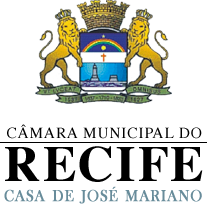 Competência Temática das Comissões
Comissão de Saúde

IV - exercício de poder de polícia administrativa no tocante à defesa da saúde pública;
V - controle e fiscalização de serviços, medicamentos, equipamentos, imunobiológicos e outros insumos de interesse à saúde;
IX - serviços públicos e privados de saúde;
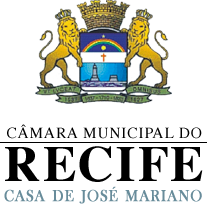 Competência Temática das Comissões
Comissão de Saúde

XI - ações e serviços relacionados a cemitérios e limpeza pública;

XII - políticas integrativas em saúde;
XIII - ações e serviços de vigilância nutricional e orientação alimentar;
XIV - educação em saúde;
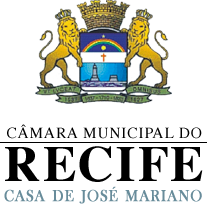 Competência Temática das Comissões
Comissão de Planejamento Urbano, Obras e Meio Ambiente

Art. 117. À Comissão de Planejamento Urbano, Obras e Meio Ambiente compete,especificamente, opinar, no mérito, sobre proposições ou quaisquer matérias que tratem de: 
I - Plano Diretor;
II - urbanismo e planos de urbanização e infraestrutura urbana;
III - parcelamento, uso e ocupação do solo;
V - regulamentação sobre edificações;
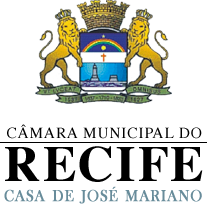 Competência Temática das Comissões
Comissão de Planejamento Urbano, Obras e Meio Ambiente

VI - utilização do espaço aéreo urbano;
VII - política habitacional;
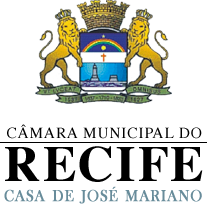 Competência Temática das Comissões
Comissão de Planejamento Urbano, Obras e Meio Ambiente

X - venda, hipoteca, permuta, usucapião especial do imóvel urbano, concessão do direito real de uso e concessão de uso especial para fins de moradia, de bens imóveis de propriedade do município;
XI - a defesa do meio ambiente, nos seus múltiplos aspectos, sobretudo os que visem criar ou manter as condições ecológicas necessárias a uma vida humana saudável;
XII - política ambiental do município;
XIII - controle da poluição ambiental e preservação dos recursos naturais;
XIV- saneamento básico e ambiental; e
XV - certificação ambiental.
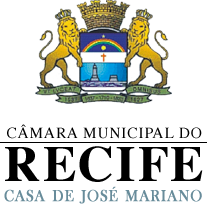 Competência Temática das Comissões
Comissão de Acessibilidade e Mobilidade Urbana

Art. 118. À Comissão de Acessibilidade e Mobilidade Urbana compete, especificamente, opinar, no mérito, sobre proposições ou quaisquer matérias que tratem de:
I - sistema viário, sinalização, equipamentos e infraestrutura de mobilidade urbana;
II - tráfego e trânsito de pedestres e de veículos de qualquer natureza;
III - transporte público, privado, coletivo, individual, de passageiros, de carga e porfretamento; 

IV - qualidade dos serviços de transporte urbano de passageiros;
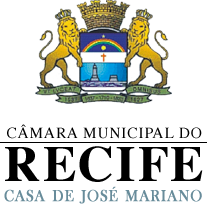 Competência Temática das Comissões
Comissão de Acessibilidade e Mobilidade Urbana

V - estacionamento, abastecimento, carga e descarga de mercadorias e bens;
VI - políticas de segurança, comunicação e educação para o trânsito;
VII - integração dos modos de transporte público, e destes com os transportes privados e não motorizados;
VIII - instrumentos de controle e de fiscalização do trânsito; e
IX - acessibilidade no espaço urbano público e privado.
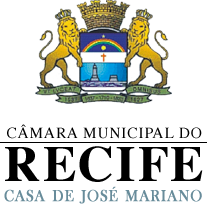 Competência Temática das Comissões
Comissão de Defesa dos Direitos Humanos e Cidadania

Art. 119. À Comissão de Defesa dos Direitos Humanos e Cidadania compete, especificamente, opinar, no mérito, sobre proposições ou quaisquer matérias que tratem de:
I - garantia e promoção dos Direitos Humanos e da Cidadania; 
II - defesa do consumidor;
III - inclusão social e proteção à mulher, à infância, à adolescência e à juventude, aos idosos, às pessoas com deficiência e aos grupos vítimas de quaisquer tipos de discriminação e preconceito;

IV - formulação e implementação de políticas de assistência social; e
V - participação e iniciativa da comunidade no que se refere a serviços de interesse comunitário e urbano.
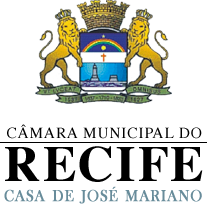 Competência Temática das Comissões
Comissão de Segurança Cidadã

Art. 120. À Comissão de Segurança Cidadã compete especificamente:
I - manifestar-se, no mérito, quanto às proposições ou quaisquer matérias que tratem de:
Defesa Social;
b) Guarda Municipal; e
c) Defesa Civil Municipal.
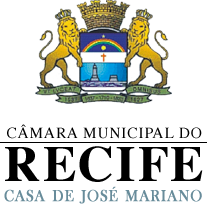 Competência Temática das Comissões
Comissão de Ética e Decoro Parlamentar

Art. 121. Compete à Comissão de Ética e Decoro Parlamentar: 
(...)

III - instruir processos contra Vereadores e elaborar projetos de resolução que importemem sanções éticas a serem submetidas ao Plenário;
IV - dar parecer sobre a viabilidade das proposições que tenham por objeto matéria desua competência;
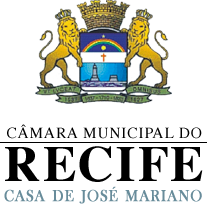 Contato
Procuradoria Legislativa
Procurador-Geral Legislativo: Izael Nóbrega

Fone: 3301-1265
cealbuquerque.cmr@gmail.com
Carlos Albuquerque